Plantenkennis2Bomen (1)    25 stuks
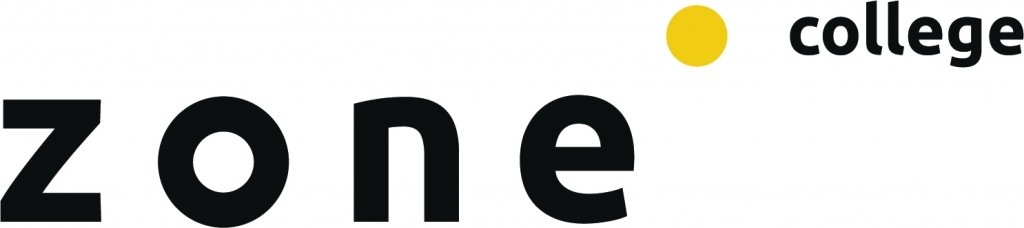 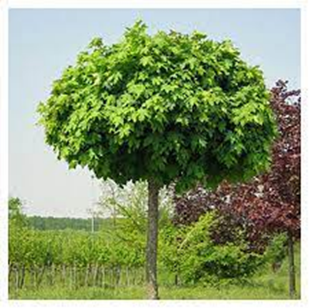 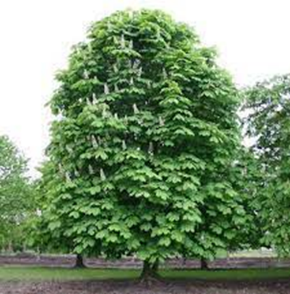 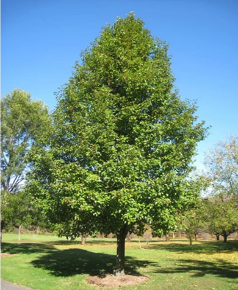 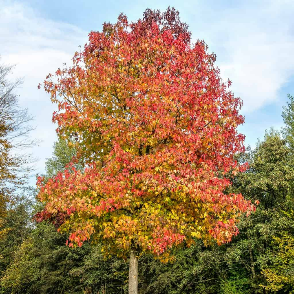 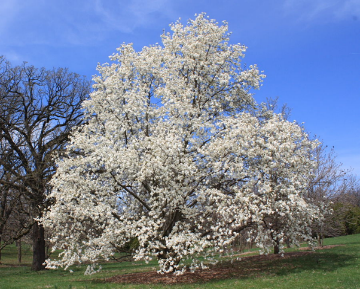 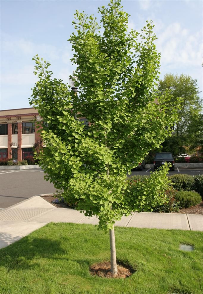 [Speaker Notes: Zijn er 29…]
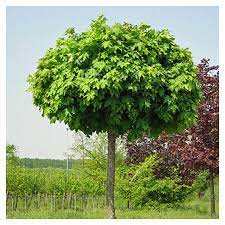 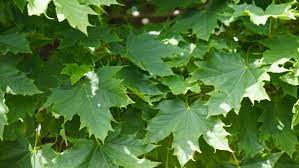 Acer platanoides ‘Globosum’
bolesdoorn
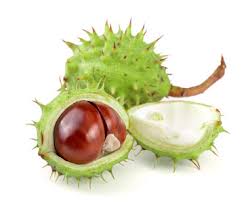 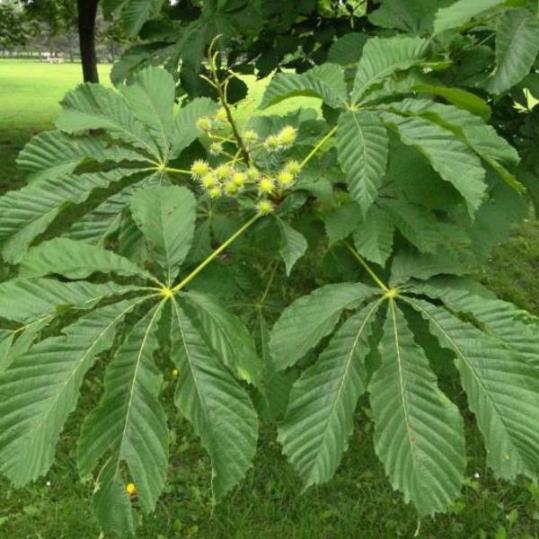 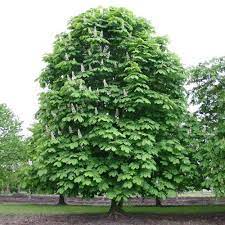 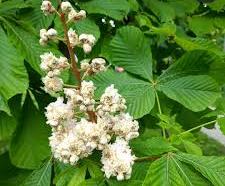 Aesculus hippocastanum
paardekastanje
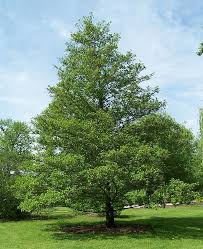 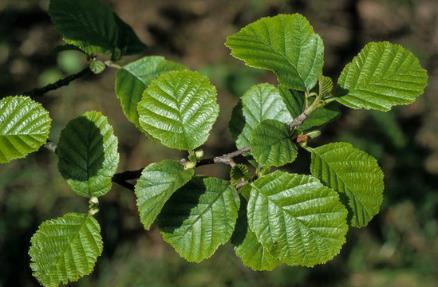 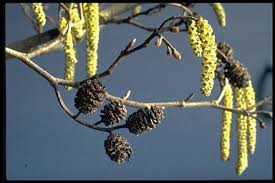 Alnus glutinosa
zwarte els
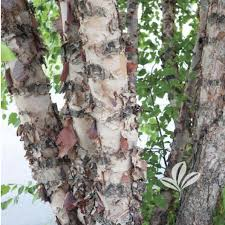 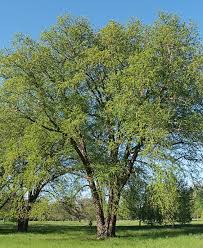 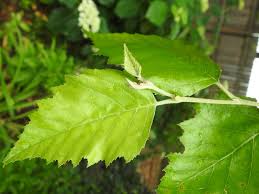 Betula nigra
zwarte berk
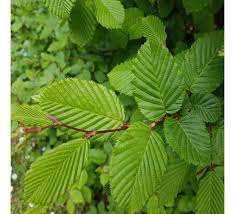 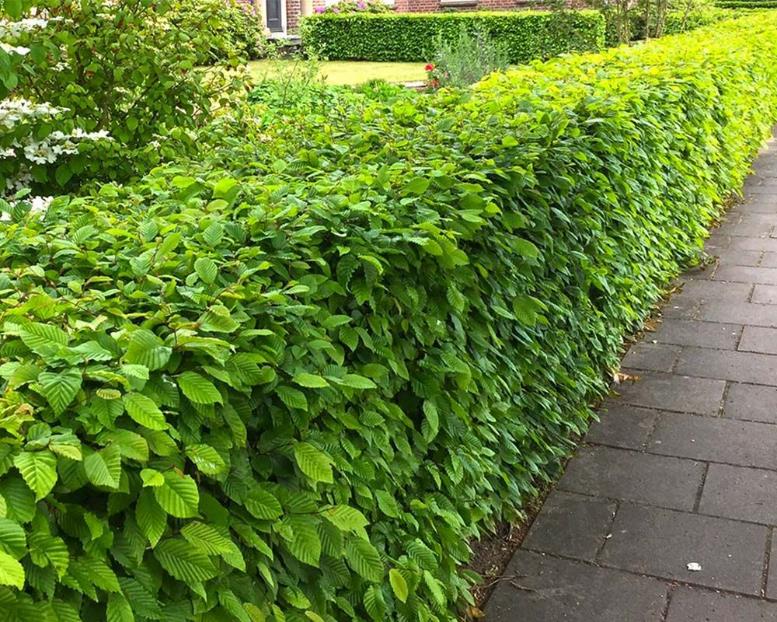 Carpinus betulus
haagbeuk
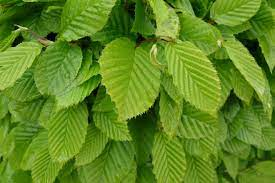 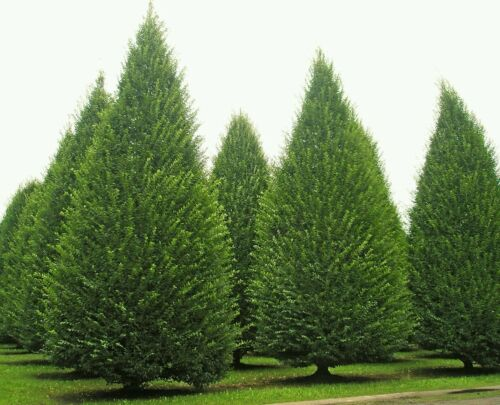 Carpinus betulus ‘Fastigiata’
zuilhaagbeuk
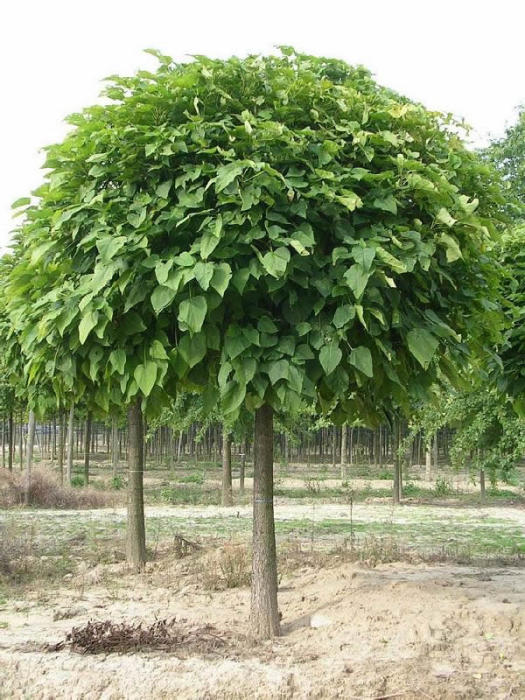 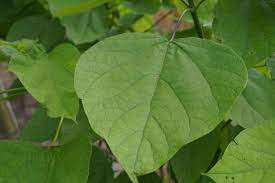 Catalpa bignonioides ‘Nana’
boltrompetboom
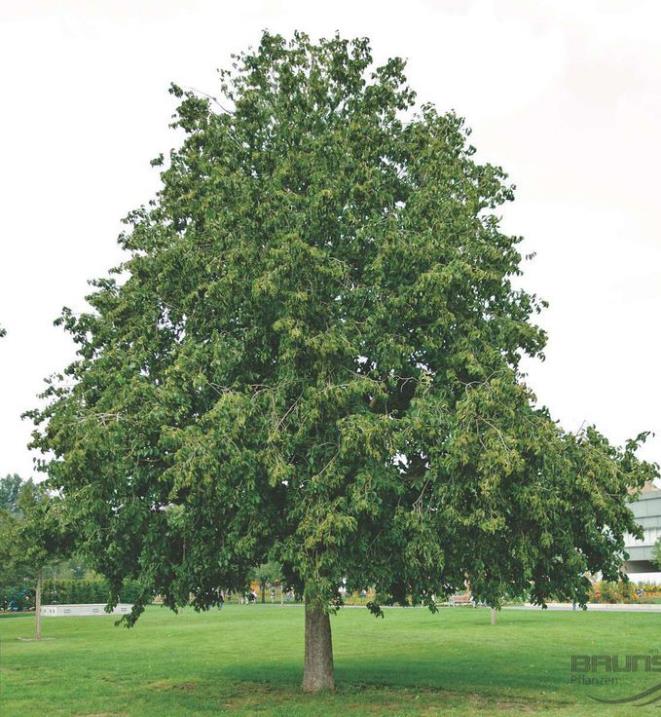 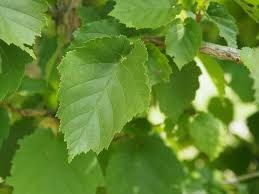 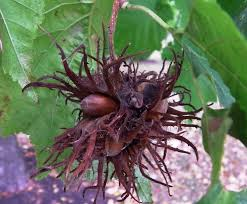 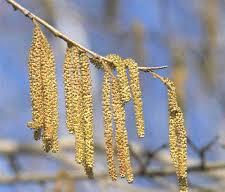 Corylus colurna
boomhazelaar / Turkse hazelaar
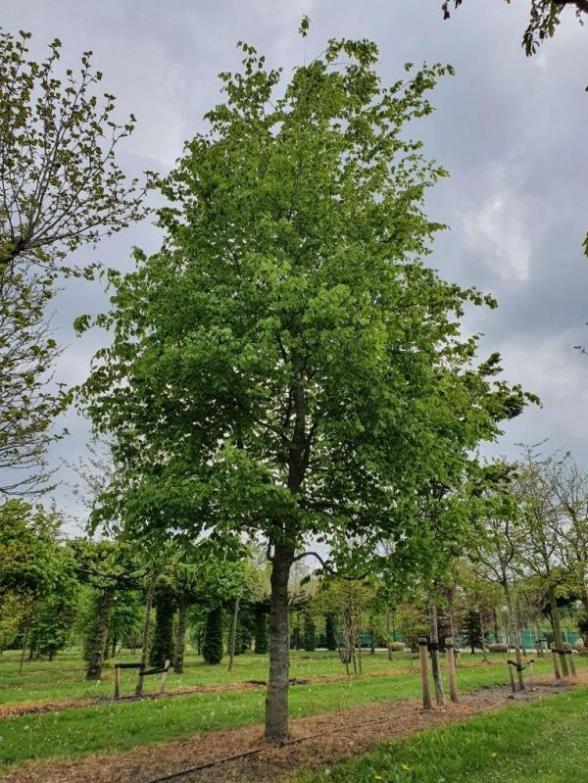 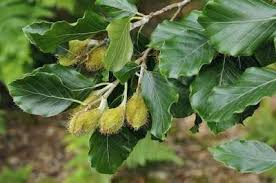 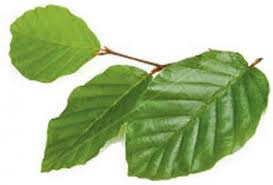 Fagus sylvatica
beuk
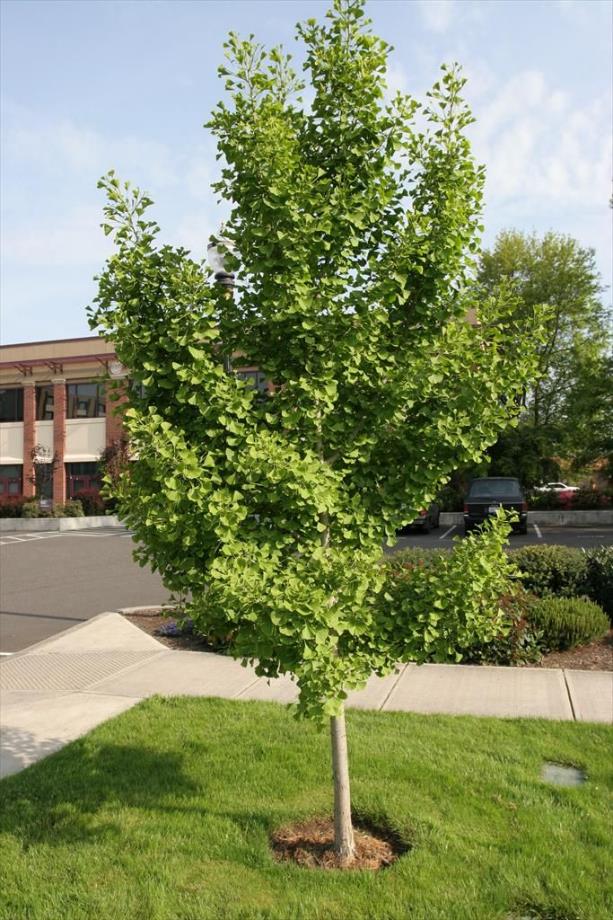 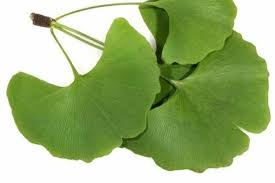 Ginkgo biloba
Japanse notenboom
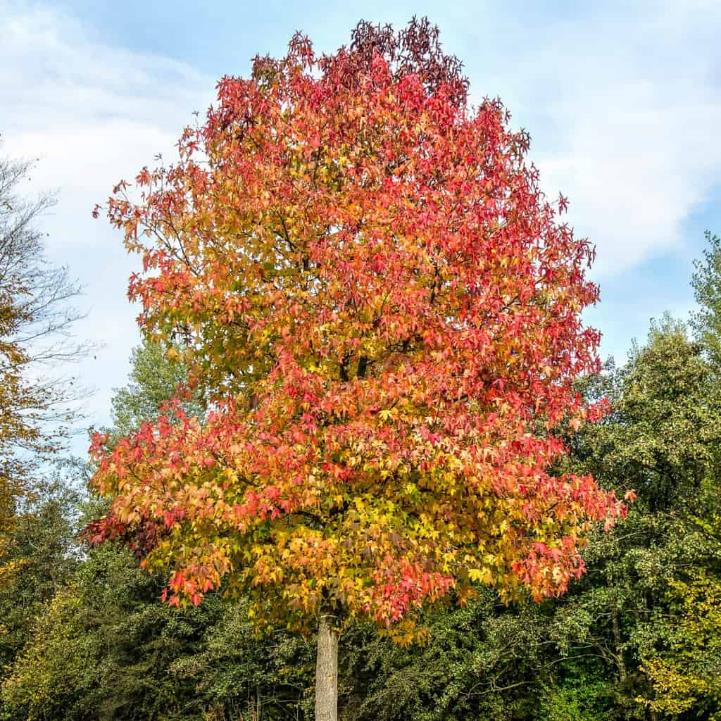 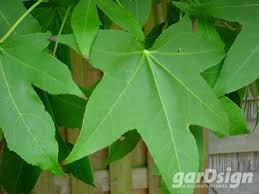 Liquidambar styraciflua
amberboom
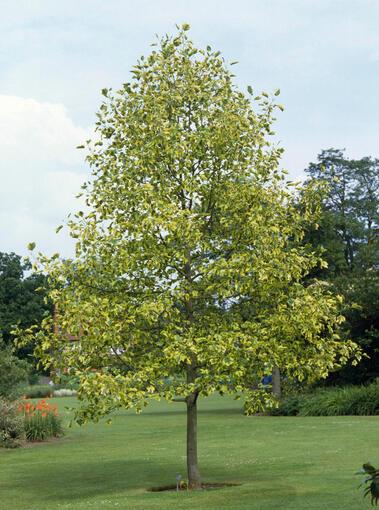 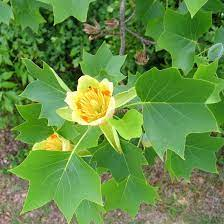 Liriodendron tulipifera
tulpenboom
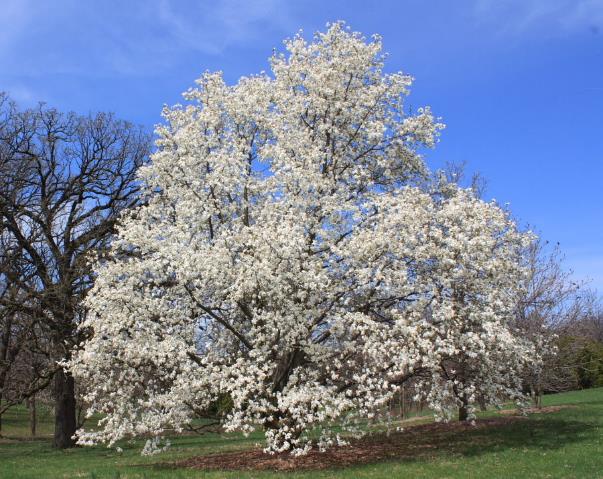 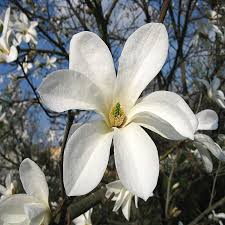 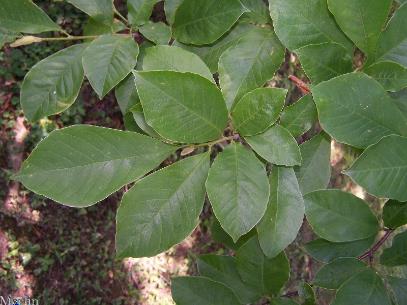 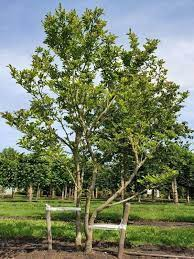 Magnolia kobus
beverboom
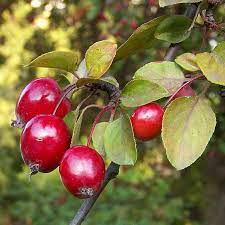 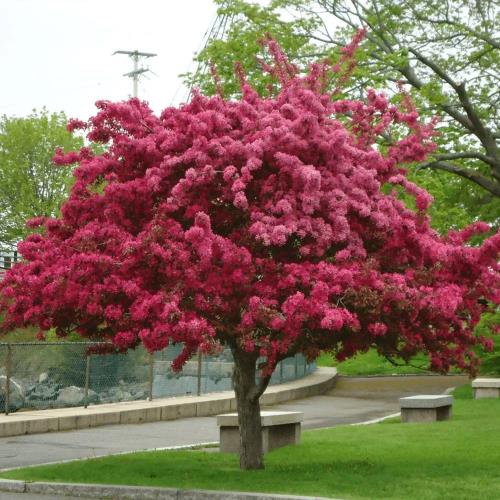 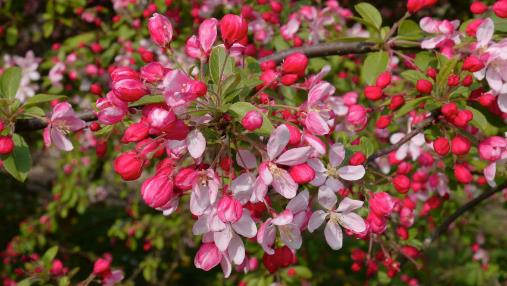 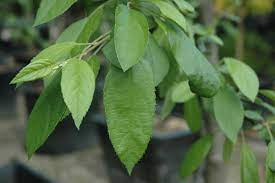 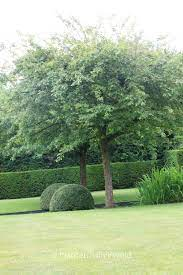 Malus floribunda
sierappel
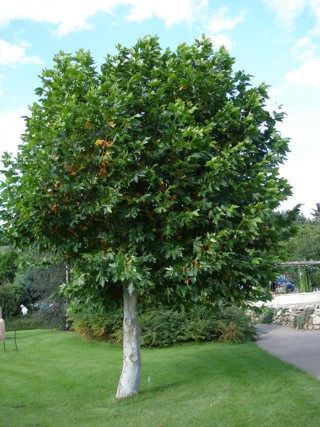 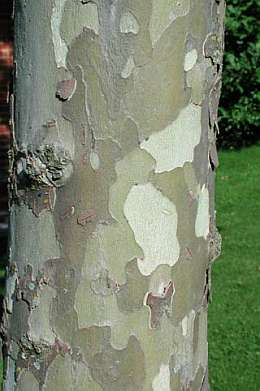 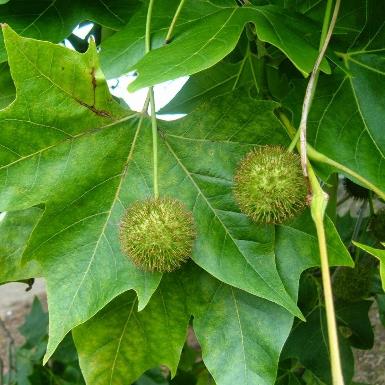 Platanus x acerifolia
plataan
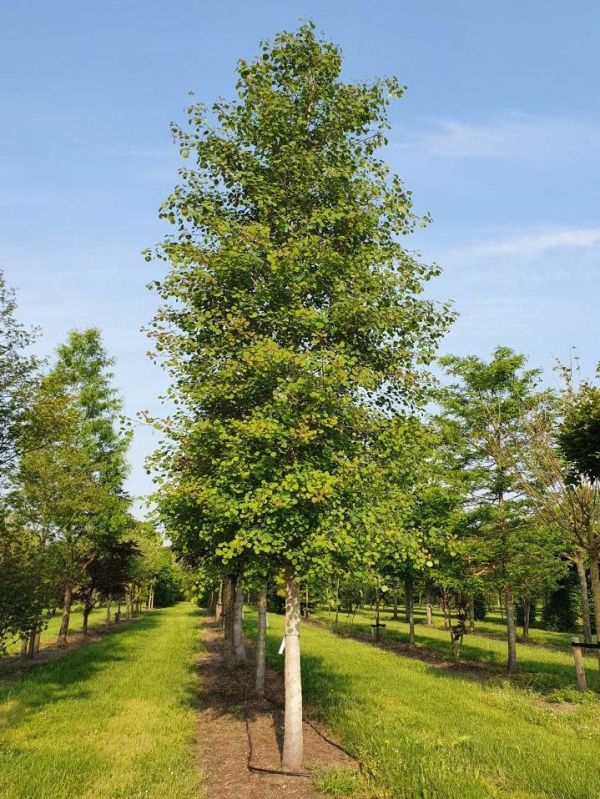 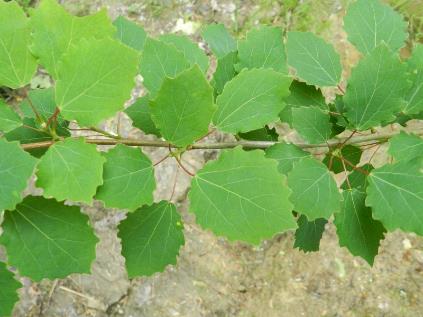 Populus tremula
esp / ratelpopulier
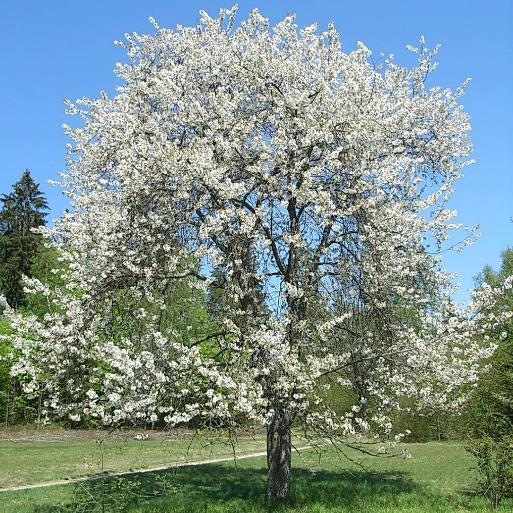 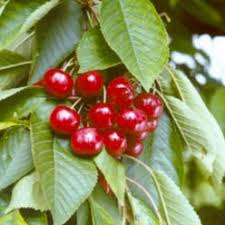 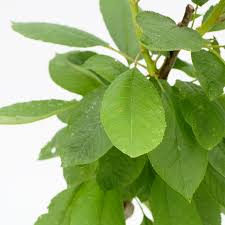 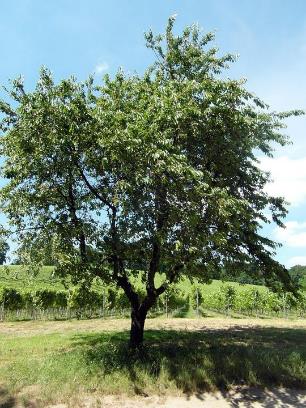 Prunus avium
zoete kers / Limburgse boskriek
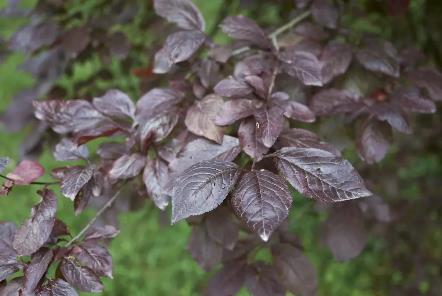 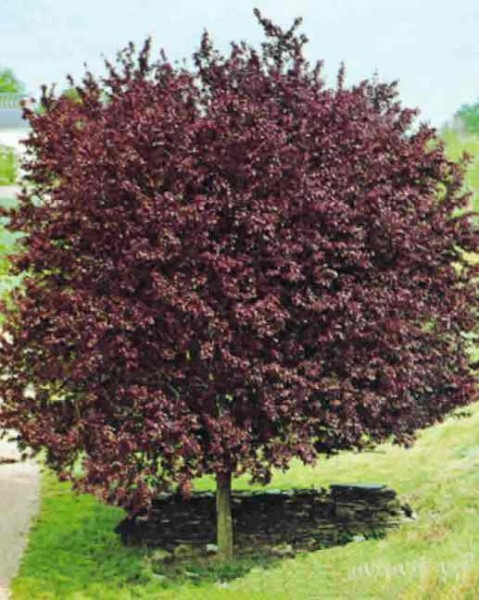 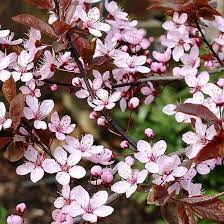 Prunus cerasifera ‘Nigra’
bruinbladige kerspruim
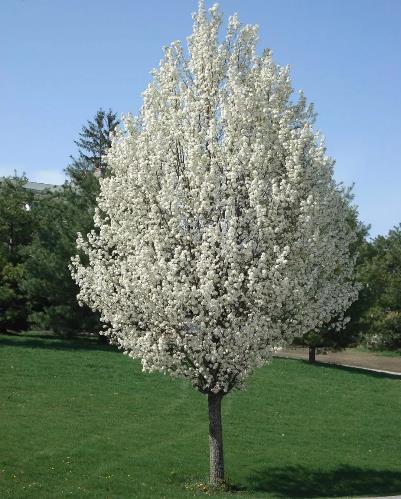 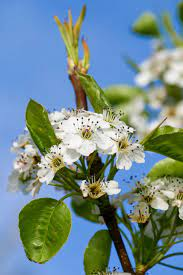 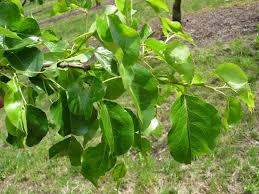 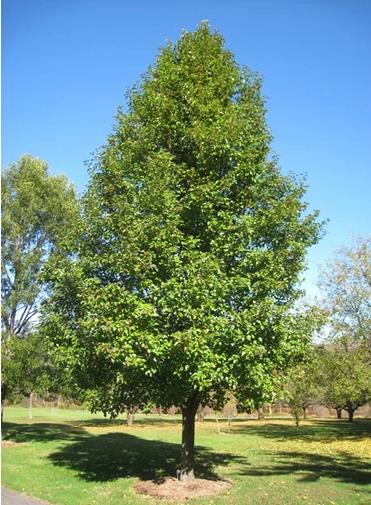 Pyrus calleryana ‘Chanticleer’
sierpeer
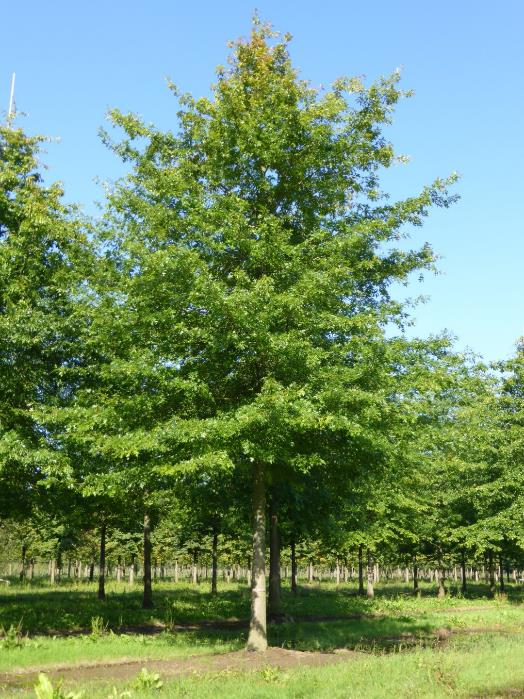 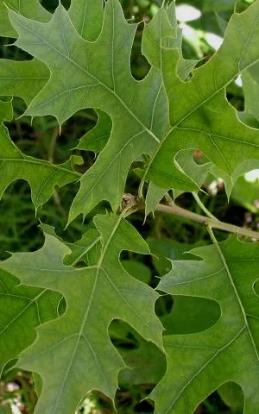 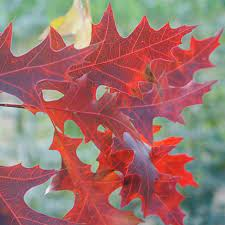 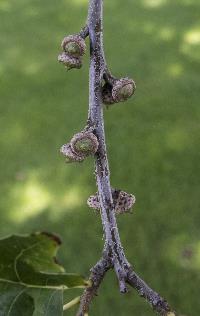 Quercus palustris
moeraseik
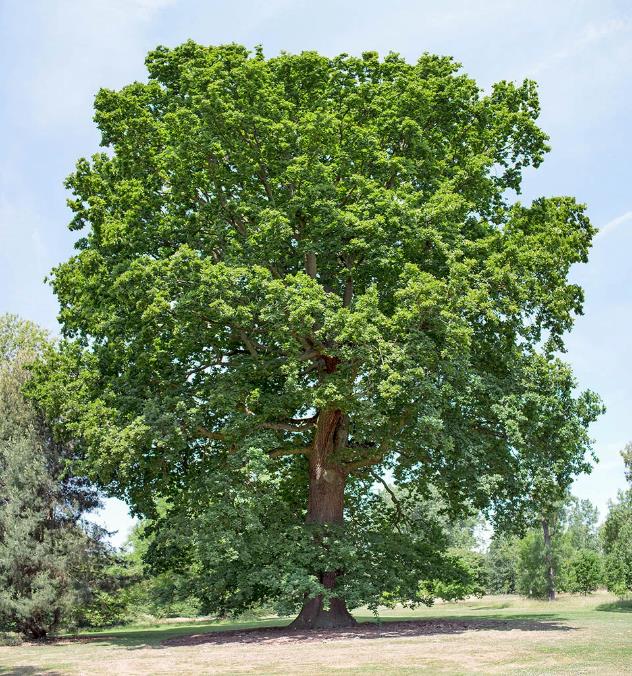 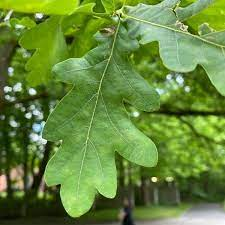 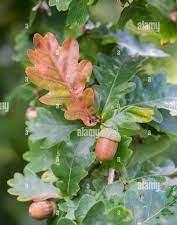 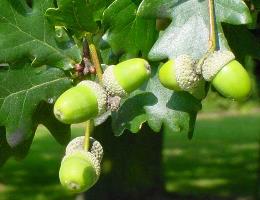 Quercus robur
zomereik
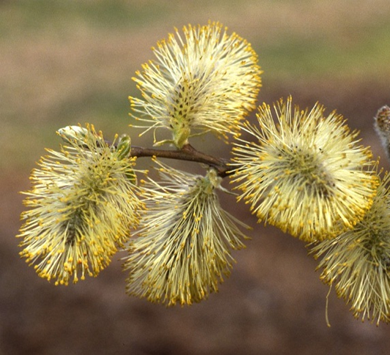 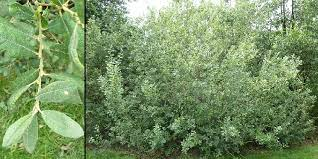 Salix cinerea
grauwe wilg
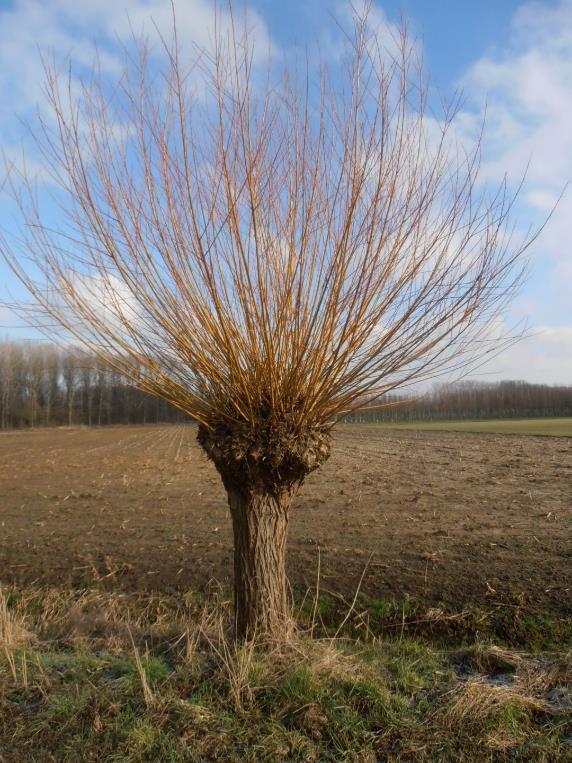 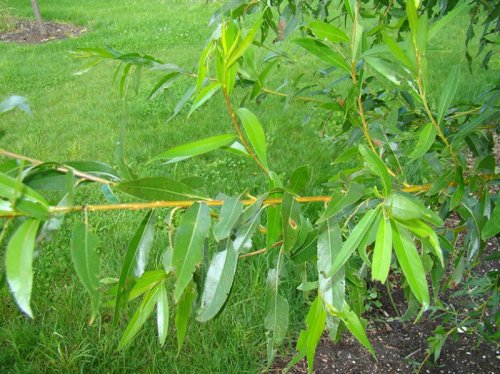 Salix alba ‘Chermisina’
knotwilg
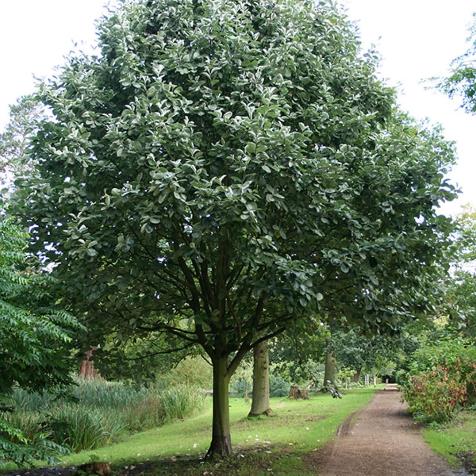 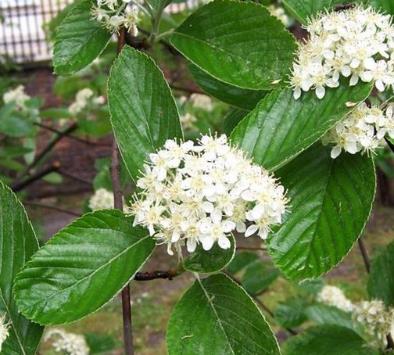 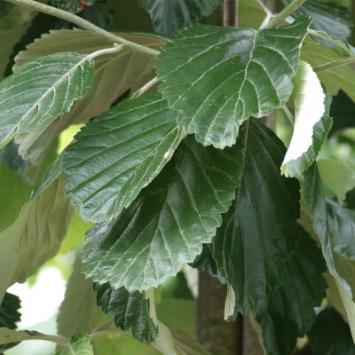 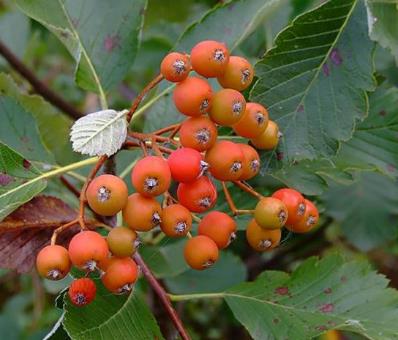 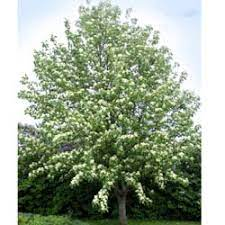 Sorbus aria
meelbes
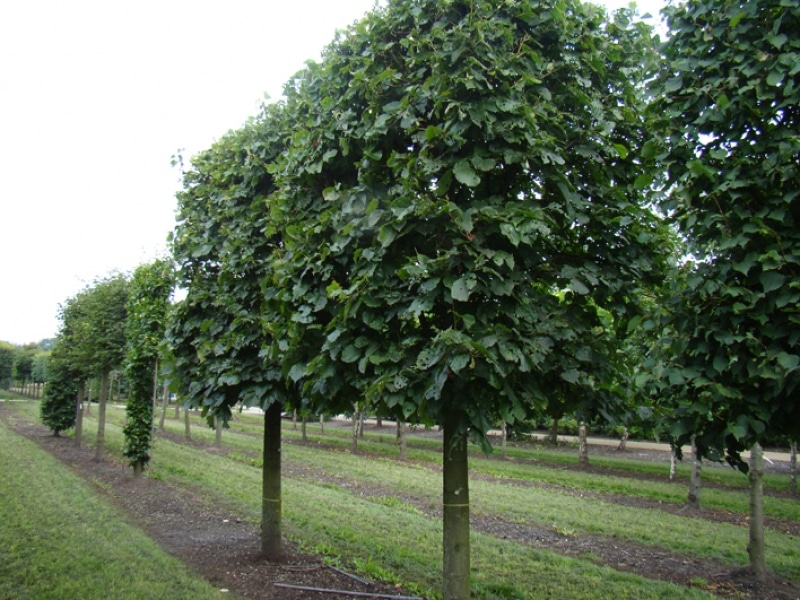 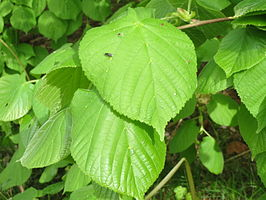 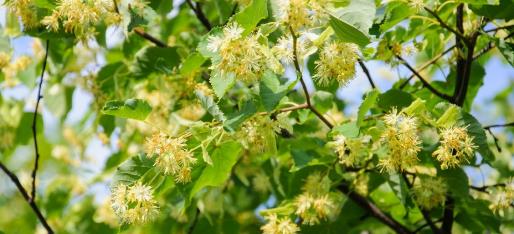 Tilia platyphyllos
grootbladige- / zomerlinde